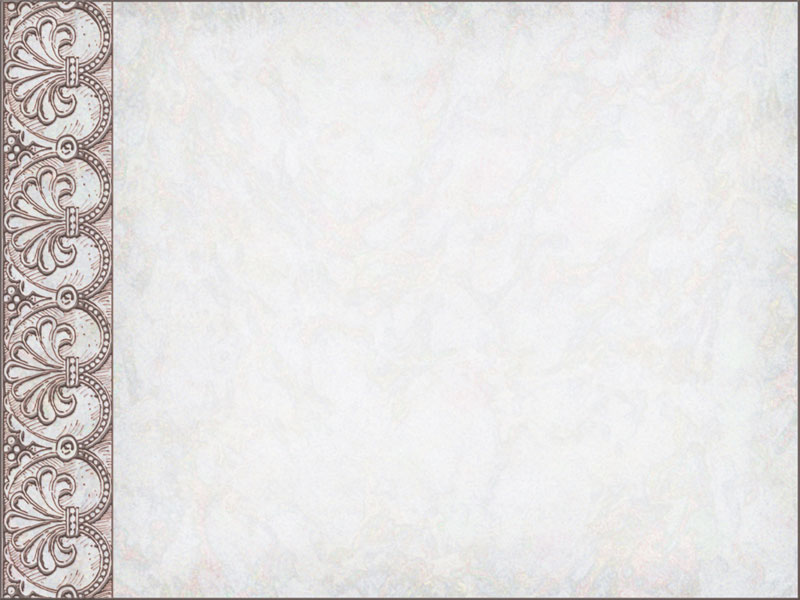 ПРОИЗВОДНАЯ ИГРА
НАЧАТЬ
© Романчук А. Т.
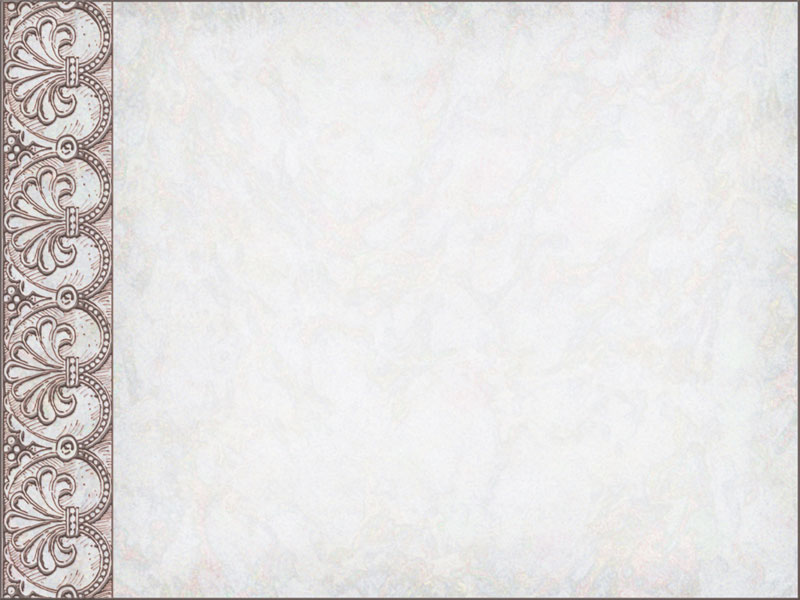 ДОРОГОЙ ДРУГ!
ТЕБЯ ЖДУТ НЕЛЁГКИЕ ИСПЫТАНИЯ;
НО НЕ БОЙСЯ!
НА ПОМОЩЬ К ТЕБЕ ПРИДУТ ТВОИ ЗНАНИЯ И ОПЫТ В РЕШЕНИИ СООТВЕТСТВУЮЩИХ ЗАДАЧ, А ТАКЖЕ ОТВЕТЫ;
СМЕЛО ИДИ ВПЕРЕД!
НА ВСТРЕЧУ ПРИКЛЮЧЕНИЯМ В ЭТОЙ ПРОИЗВОДНОЙ ИГРЕ…
© Романчук А. Т.
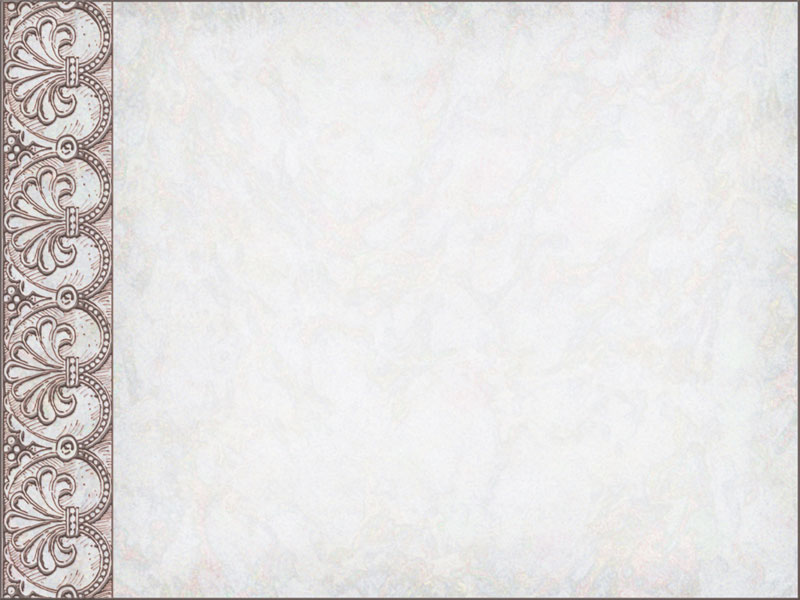 ИГРАЕМ ПО ПРАВИЛАМ
НЕОБХОДИМО ВЫБРАТЬ ПУТЬ;
ПОСЛЕ ЧЕГО РЕШИТЬ ВСЕ ЗАДАНИЯ И ПРОВЕРИТЬ СЕБЯ, СВЕРИВШИСЬ С ОТВЕТАМИ; ЕСЛИ ТЫ НЕ ЗНАЕШЬ, КАК РЕШАТЬ – НАЖМИ НА КНОПКУ  

ЕСЛИ ТЕБЕ ЗАХОЧЕТСЯ ПОМЕНЯТЬ  ПУТЬ, МЕНЯЙ, И ВНОВЬ ПРИСТУПАЙ К РЕШЕНИЮ НОВЫХ ЗАДАЧ;
НЕ ОБОЙДЁТСЯ БЕЗ ПООЩРЕНИЙ: ЗА ПРАВИЛЬНОЕ РЕШЕНИЕ ЗАДАЧ - ВКУСНЯШКИ;
ЕСЛИ ВЫБРАН НЕВЕРНЫЙ ОТВЕТ  – ПРИХОДИТ ЗЛОЙ ГНОМ, БЕРЕГИСЬ;
УСПЕХОВ В ПРОИЗВОДНОЙ ИГРЕ!!!
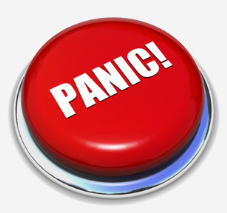 ВЫБРАТЬ ПУТЬ
© Романчук А. Т.
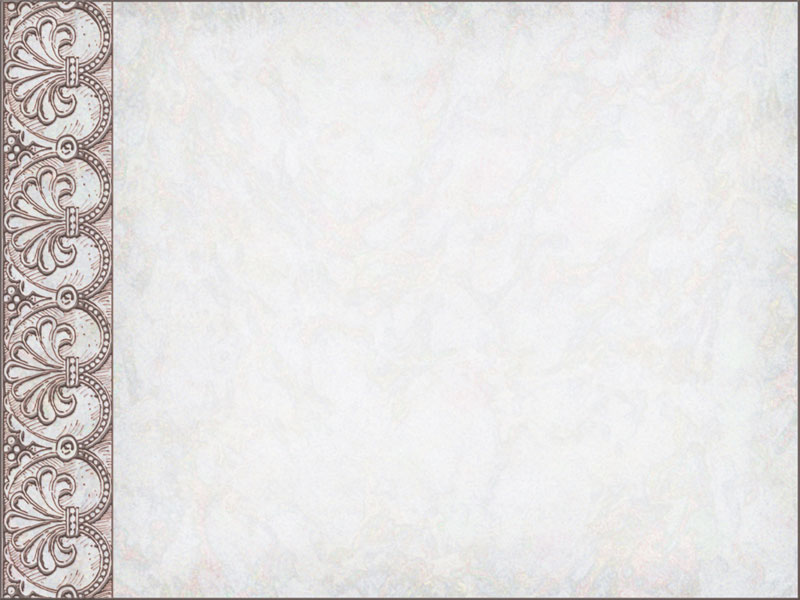 КАКОЙ ПУТЬ ВЫБЕРЕШЬ ТЫ?
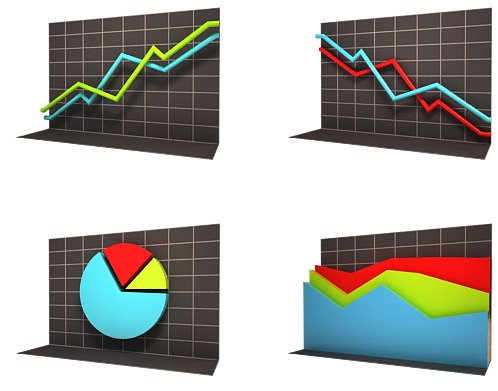 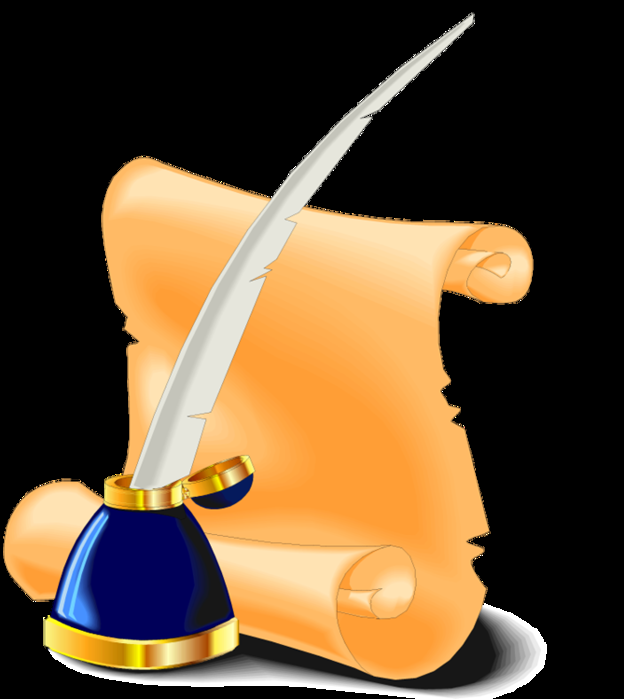 5 ЗАДАНИЙ
5 ЗАДАНИЙ
© Романчук А. Т.
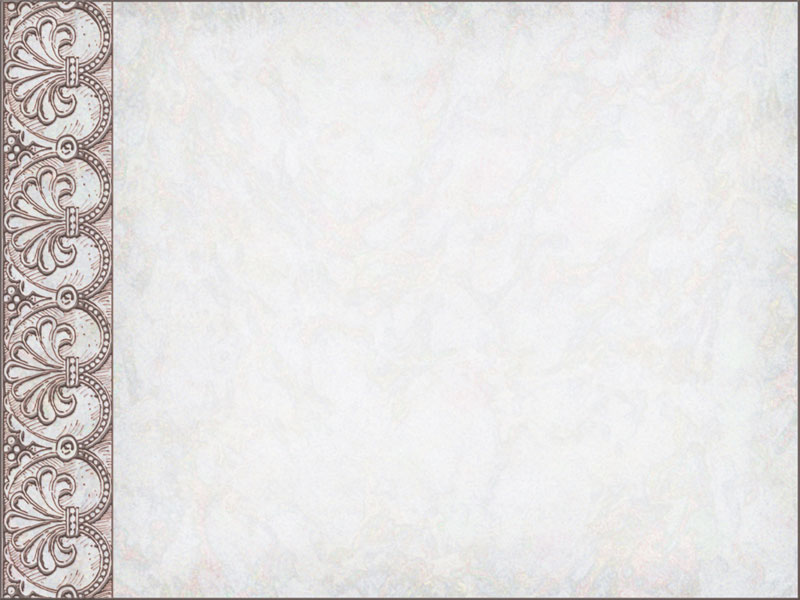 ВЫЧИСЛИ  ПРОИЗВОДНУЮ
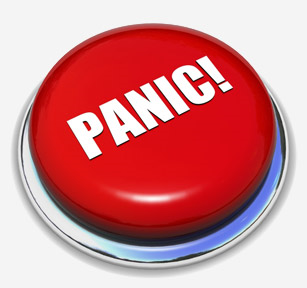 y=x4+3x2+sin(x)
ВЫБРАТЬ ДРУГОЙ ПУТЬ
© Романчук А. Т.
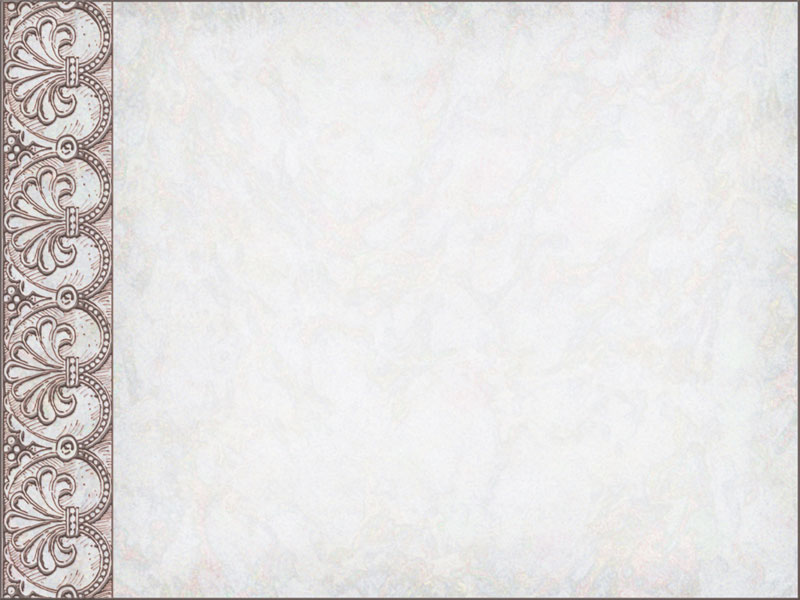 ВЫЧИСЛИ  ПРОИЗВОДНУЮ
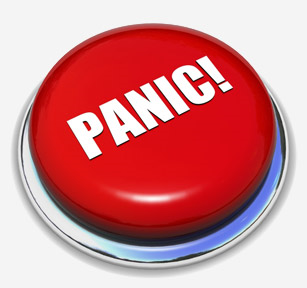 ВЫБРАТЬ ДРУГОЙ ПУТЬ
© Романчук А. Т.
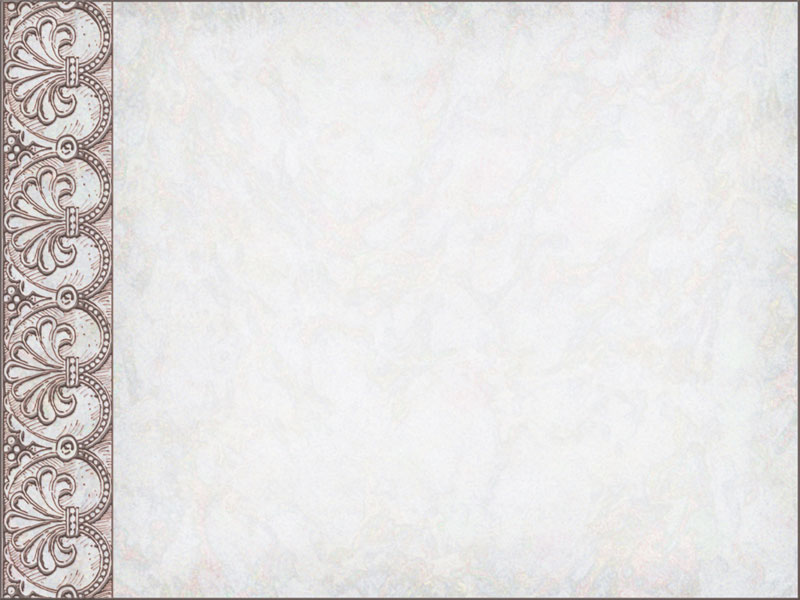 ВЫЧИСЛИ  ПРОИЗВОДНУЮ
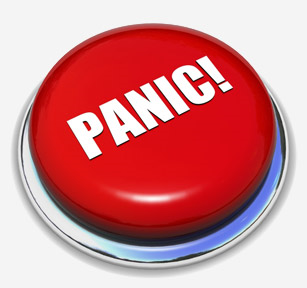 ВЫБРАТЬ ДРУГОЙ ПУТЬ
© Романчук А. Т.
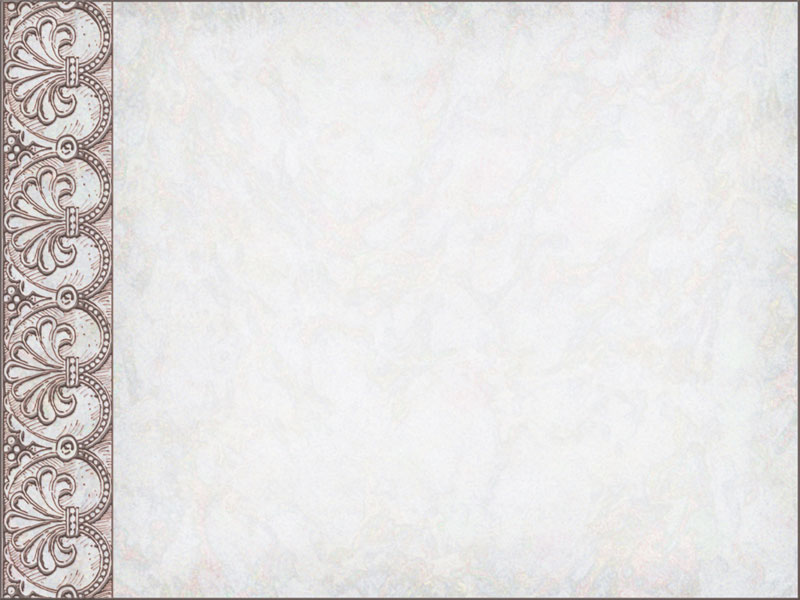 ВЫЧИСЛИ  ПРОИЗВОДНУЮ
y=tg(8x-5)
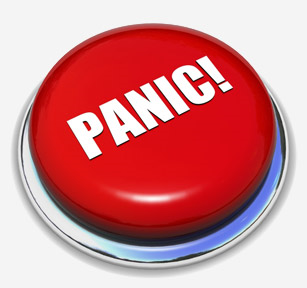 ВЫБРАТЬ ДРУГОЙ ПУТЬ
© Романчук А. Т.
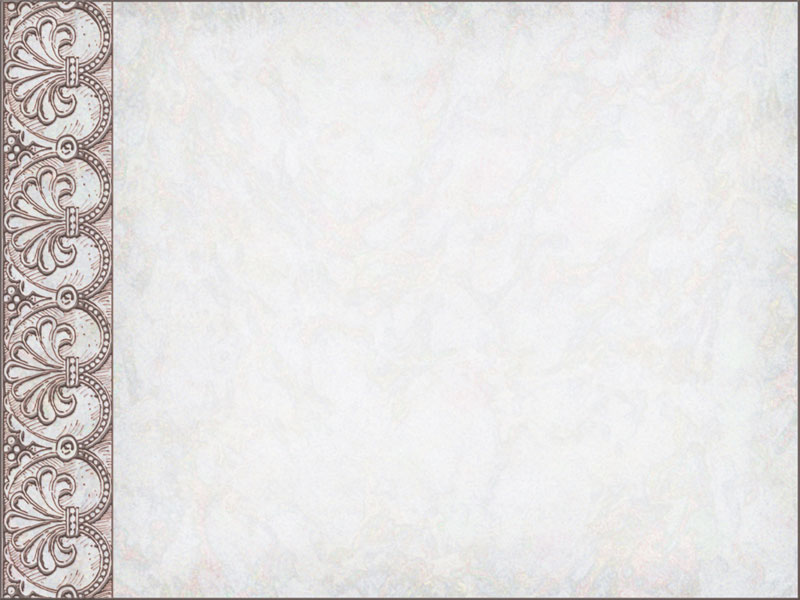 ВЫЧИСЛИ  ПРОИЗВОДНУЮ
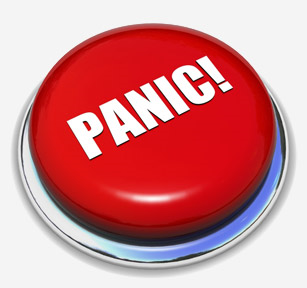 Задания выполнены
© Романчук А. Т.
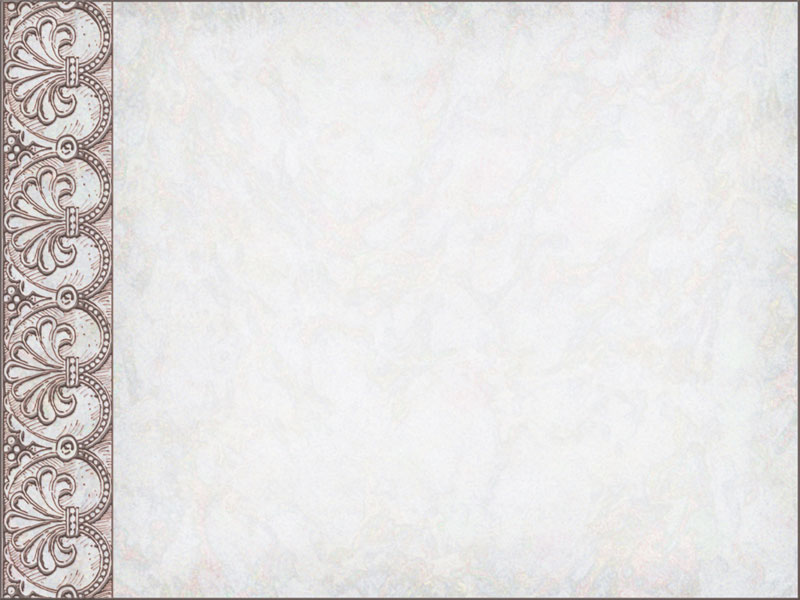 На рисунке изображен график функции y=f(x), определенной на интервале (-6;8). Определите количество целых точек, в которых производная функции положительна.
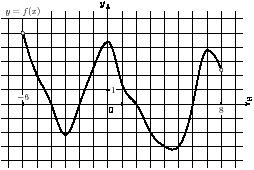 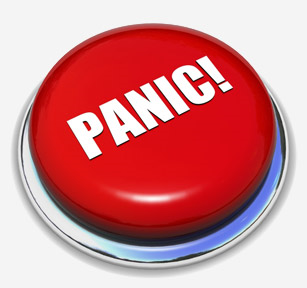 ВЫБРАТЬ ДРУГОЙ ПУТЬ
-2, -1, 5, 6. Ответ: 4
© Романчук А. Т.
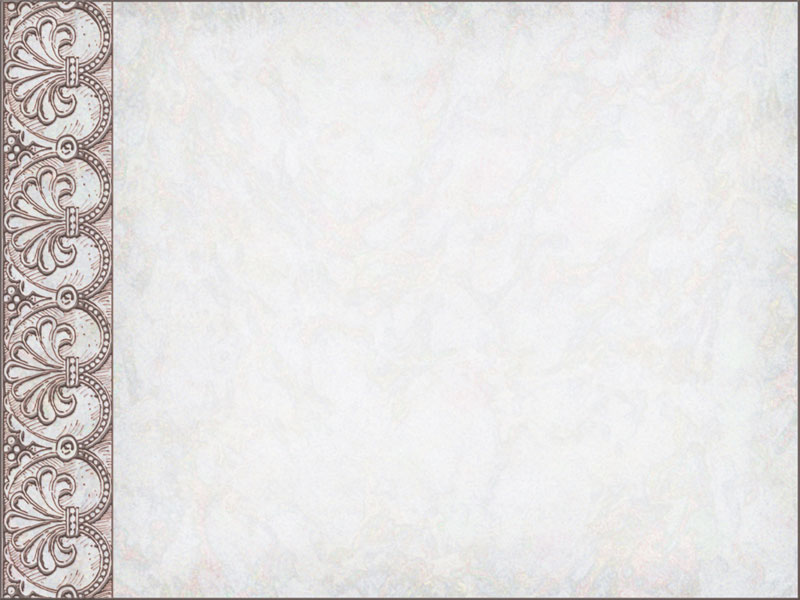 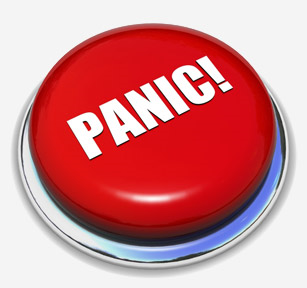 0
ВЫБРАТЬ ДРУГОЙ ПУТЬ
© Романчук А. Т.
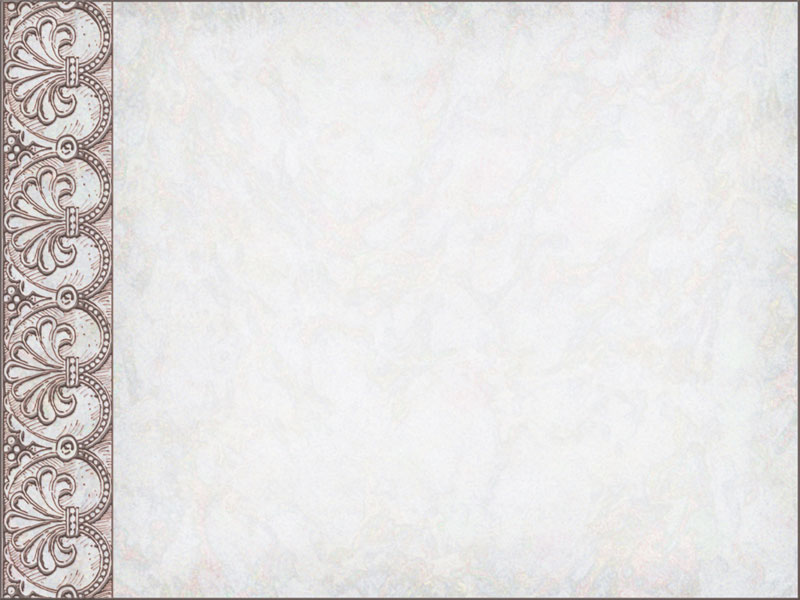 На рисунке изображен график функции y =f(x), определенной на интервале (−5; 5). Найдите количество точек, в которых касательная к графику функции параллельна прямой y = 6 или совпадает с ней.
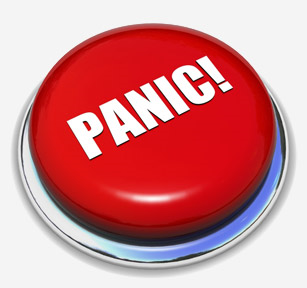 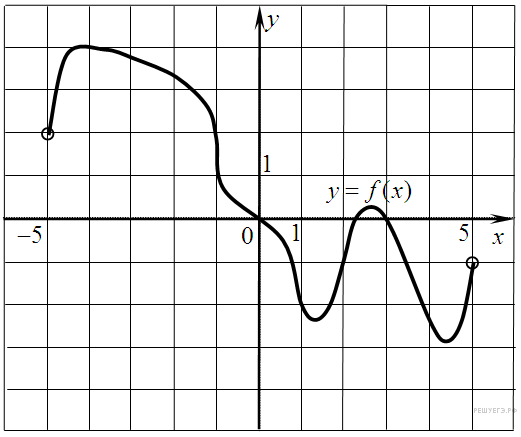 ВЫБРАТЬ ДРУГОЙ ПУТЬ
4
© Романчук А. Т.
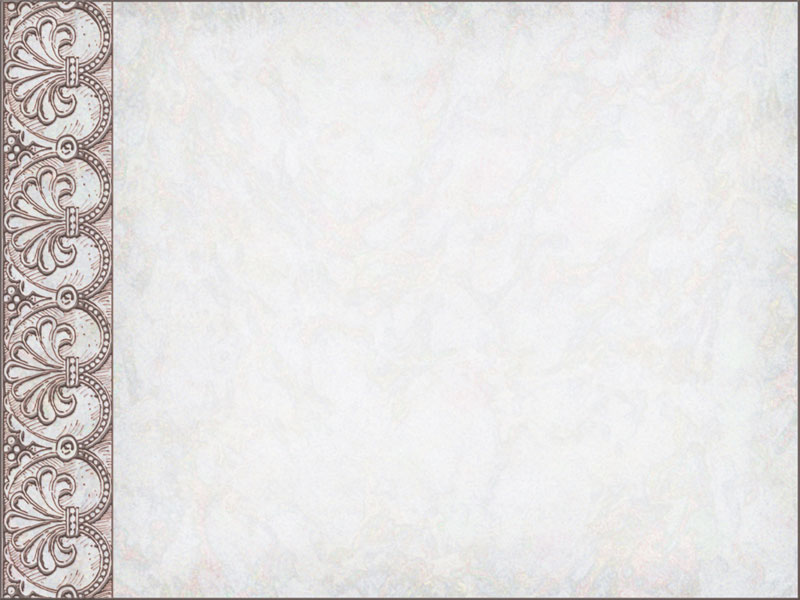 На ри­сун­ке изоб­ражён гра­фик y=f'(x) — про­из­вод­ной функ­ции f(x), опре­де­лен­ной на ин­тер­ва­ле (-8; 3). В какой точке от­рез­ка [-3; 2 ] функ­ция f(x) при­ни­ма­ет наи­боль­шее зна­че­ние?
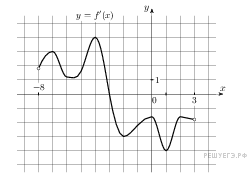 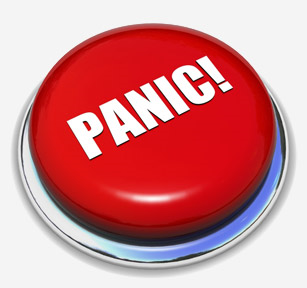 ВЫБРАТЬ ДРУГОЙ ПУТЬ
-3
© Романчук А. Т.
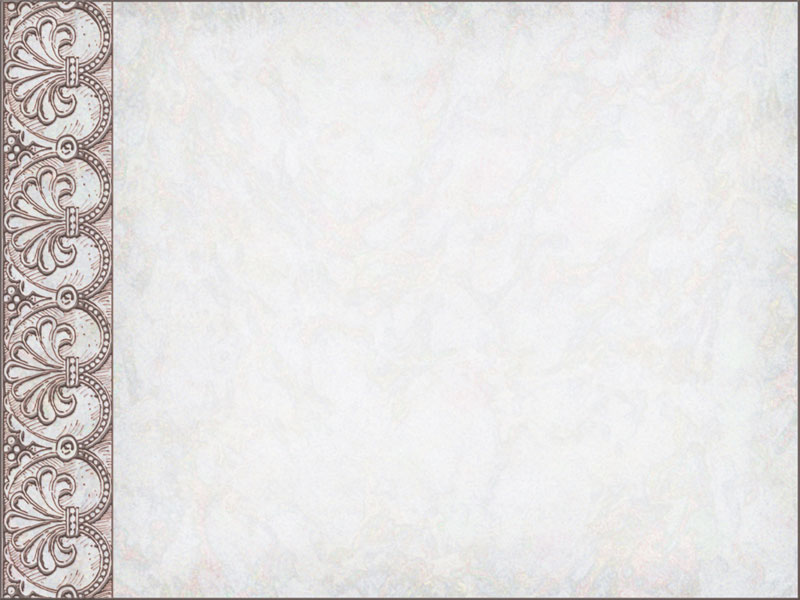 Пря­мая y=3x+4  яв­ля­ет­ся ка­са­тельной к гра­фи­ку функ­ции y=3x^2-3x+c. Най­ди­те c .
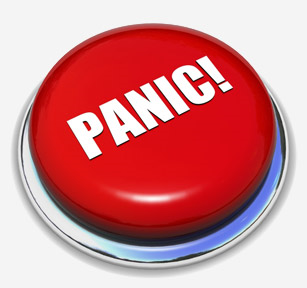 x=1, c=7
ВЫБРАТЬ ДРУГОЙ ПУТЬ
© Романчук А. Т.
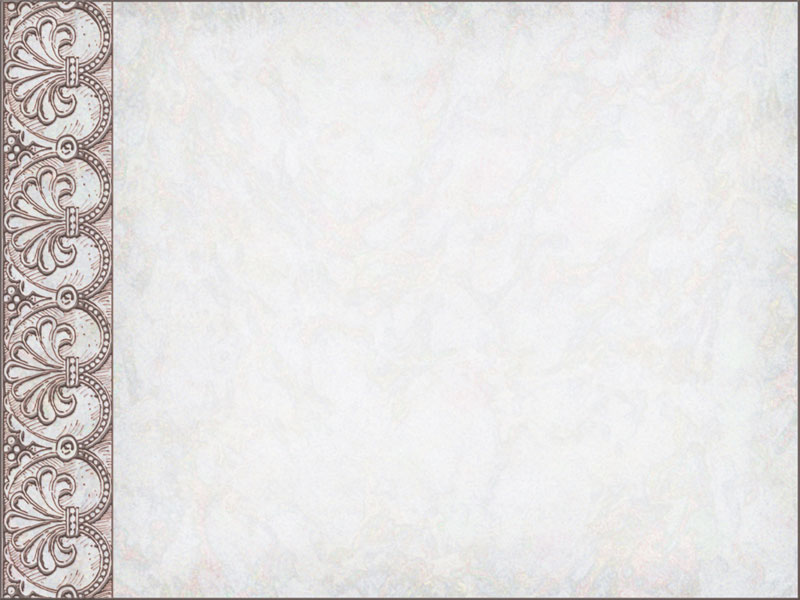 ИГРА ОКОНЧЕНА
ПОПРОБОВАТЬ СНОВА
ЗАКОНЧИТЬ ИГРУ
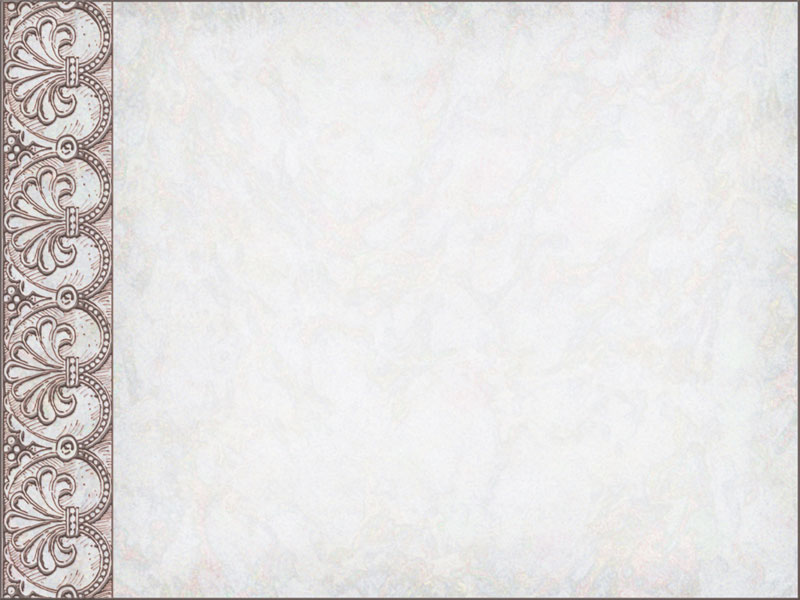 ЛИТЕРАТУРА:
https://math-ege.sdamgia.ru/test?theme=68